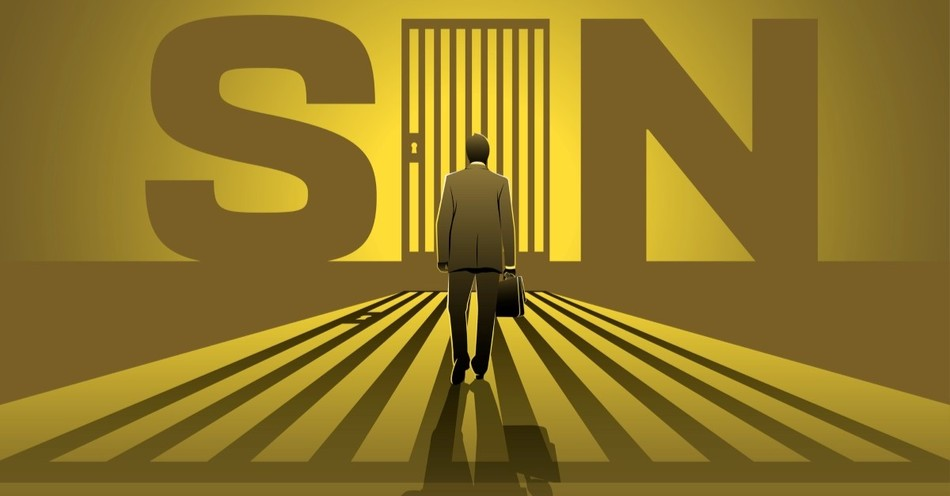 Gratification of the Flesh
Romans 13:13-14
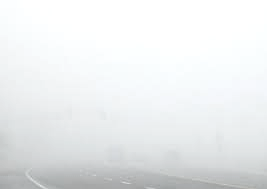 Implications of Pleasing Self In Sin
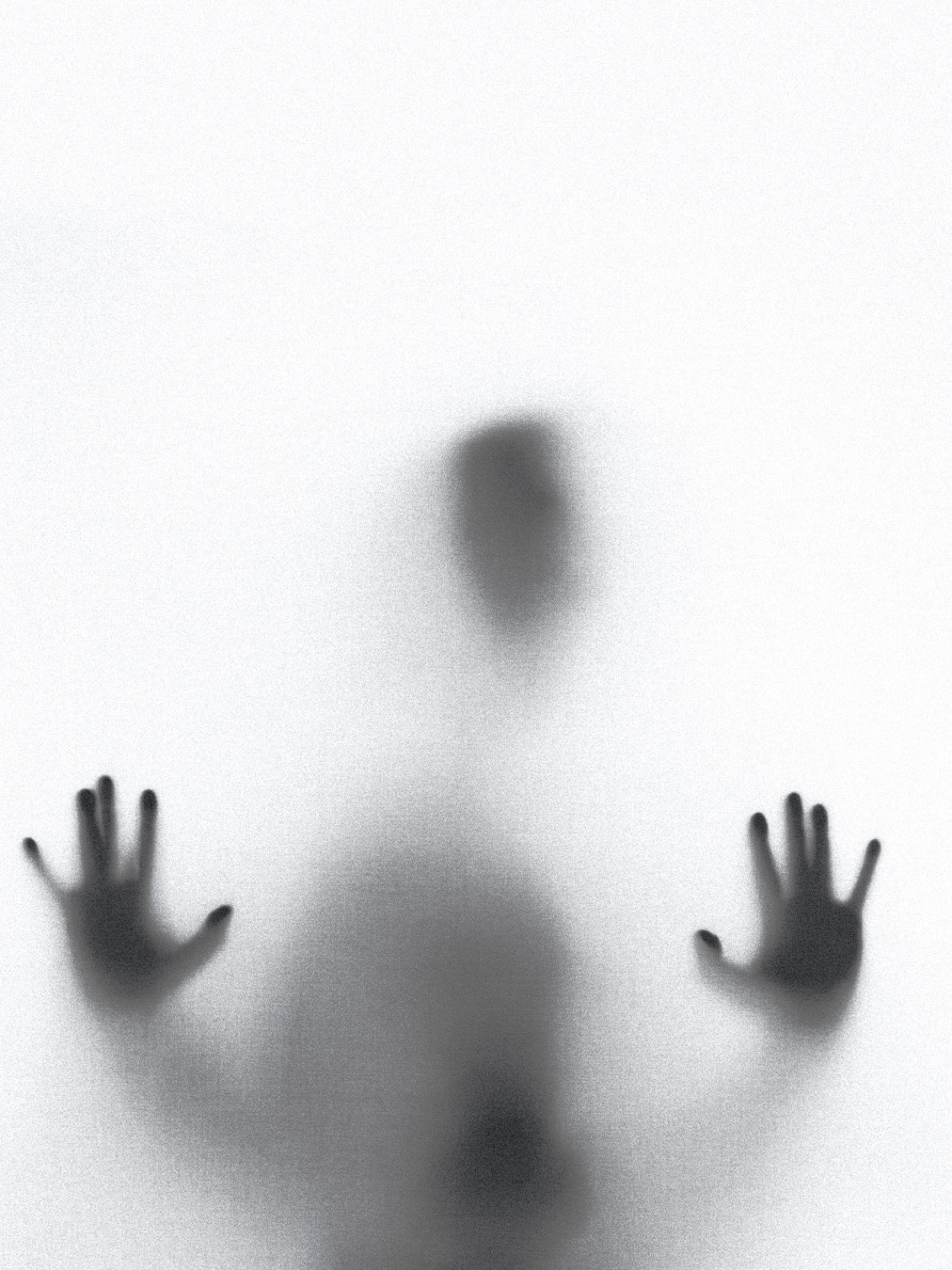 This practice will keep me out of heaven (Galatians 5:18-21)

I will make myself an idol – an incredibly destructive practice (Psalm 115:4-8/ Ephesians 4:17-19)

I am to blame for my actions and influence on others (Mark 7:21-23/ 1 Corinthians 5:6-11)
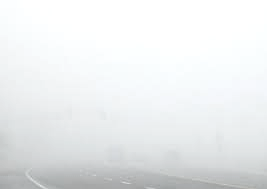 Sinful Sensuality cannot be tolerated
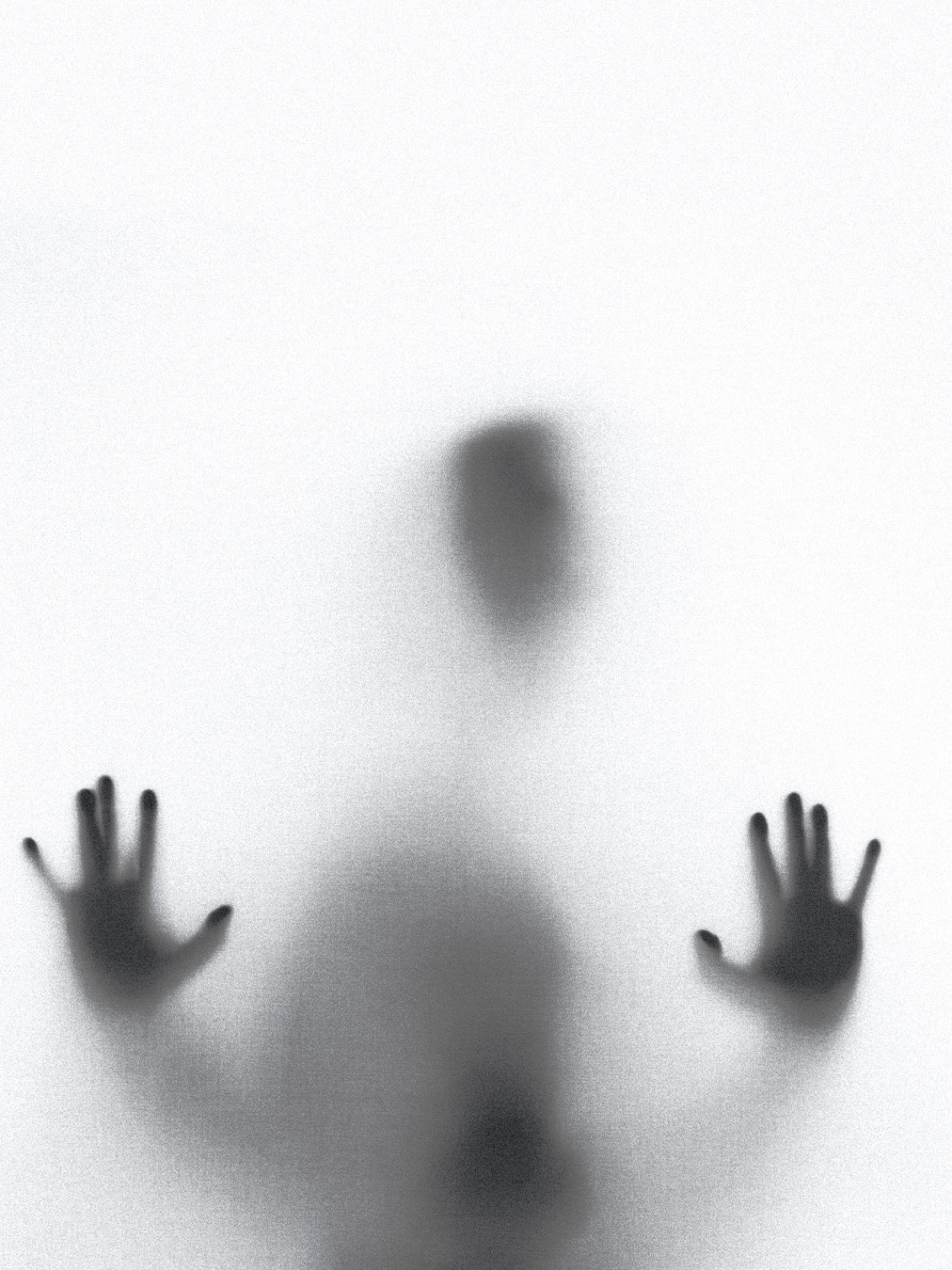 Sinful speech (2 Peter 2:18)

Sinful dress or lack there of (1 Timothy 2:19-20)

Sinful bodily interactions (1 Peter 4:3)
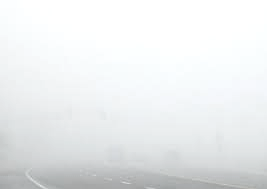 Help Regarding Purity
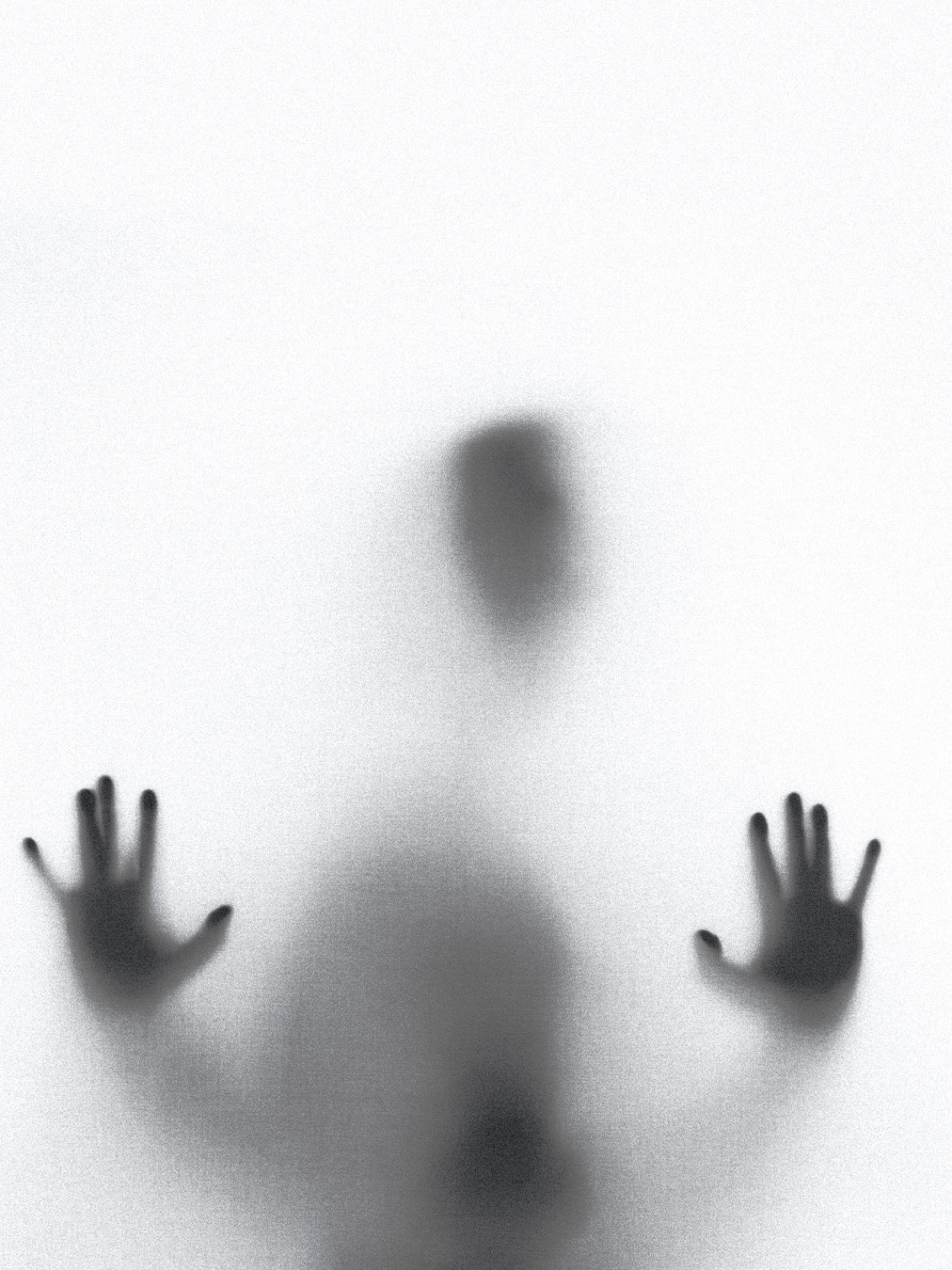 Note 2 simple commands            (1 Corinthians 6:12-20)

Perhaps we need to reconsider just how vital a role marriage plays in this context (1 Corinthians 7:1-5/ Hebrews 13:4/ Proverbs 5)